BME162
C++ Program Control
C++ How to Program
Deitel & Deitel
1
2
Outline
for Repetition Statement 
switch Multiple-Selection Statement
do-while Repetition Statement
break and continue Statements 
Logical Operators
3
for Repetition Statement
1      // Fig. 2.17: fig02_17.cpp
2      // Counter-controlled repetition with the for structure.
3      #include <iostream>
4      
5      using std::cout;
6      using std::endl;
7      
8      // function main begins program execution
9      int main()
10    {
11       // Initialization, repetition condition and incrementing 
12       // are all included in the for structure header. 
13    
14       for ( int counter = 1; counter <= 10; counter++ )
15          cout << counter << endl;                      
16    
17       return 0;   // indicate successful termination
18    
19    } // end function main
4
for Repetition Statement
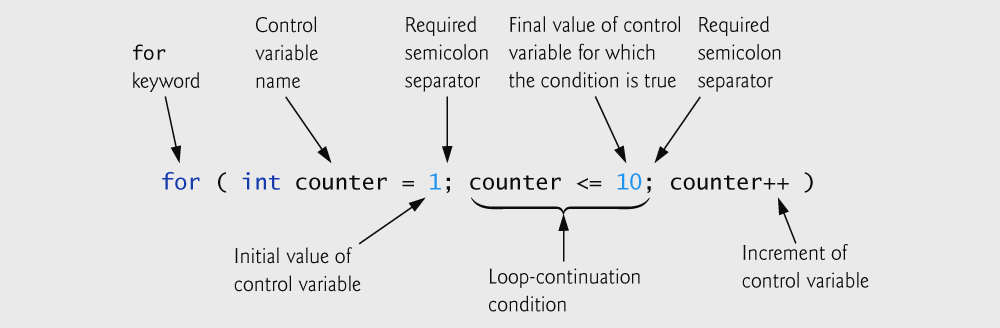 5
for Repetition Statement
for(initializaiton; loopContTest; increment or decrement)
{ loop statements; }
To print integers between 1 and 10
for(int counter = 1; counter<=10; counter++)
      cout<<counter;
for loops can usually be rewritten as while loops:
	initialization;
	while(loopContTest) {
		statement;
		increment;
	}
6
for Repetition Statement
Initialization and increment
Can be comma-separated lists
Example:
for (int a= 0, b = 0;  a * b <= 20; a++, b++)
   	cout<<a + b;
7
for Repetition Statement
Arithmetic expressions can be placed in initialization, loop-continuation, and increment parts.
Increment may be negative
Loop variable often is printed or used inside for body. However it is not necessary.
If the loop continuation condition is initially false, the body of the for statement is not performed.
8
for Repetition Statement
1      // Fig. 2.20: fig02_20.cpp
2      // Summation with for.
3      #include <iostream>
4      
5      using std::cout;
6      using std::endl;
7      
8      // function main begins program execution
9      int main()
10    {
11       int sum = 0;                       // initialize sum
12    
13       // sum even integers from 2 through 100
14       for ( int number = 2; number <= 100; number += 2 )     
15          sum += number;                  // add number to sum
16    
17       cout << "Sum is " << sum << endl;  // output sum
18       return 0;                          // successful termination
19    
20    } // end function main
9
switch Multiple-Selection Statement
switch statement is useful when a variable or expression is tested for all possible values.
switch statement can have a series of case labels and an optional default case
switch ( value ) {
	case 1:
		executable s.
		break;
	case 2:
		executable s.
		break;
	default:
		executable s.
		break;
	}
10
do-while Repetition Statement
The do-while repetition statement
Similar to while structure
All actions placed in do-while executed at least once.
	do {
		executable statements:
	} while (condition);
To print the integers from 1 to 10
	do {
		cout<<counter;
	} while (++counter <= 10);
11
do-while Repetition Statement
1      // Fig. 2.24: fig02_24.cpp
2      // Using the do/while repetition structure.
3      #include <iostream>
4      
5      using std::cout;
6      using std::endl;
7      
8      // function main begins program execution
9      int main()
10    {
11       int counter = 1;              // initialize counter
12    
13       do {                        
14          cout << counter << "  ";   // display counter
15       } while ( ++counter <= 10 );  // end do/while 
16    
17       cout << endl;
18    
19       return 0;   // indicate successful termination
20    
21    } // end function main
12
break and continue Statements
break
Used to exit immediately from a while, for, do-while or switch statement.
Program execution continues with the first statement after the structure
13
break and continue Statements
1      // Fig. 2.26: fig02_26.cpp
2      // Using the break statement in a for structure.
3      #include <iostream>
4      
5      using std::cout;
6      using std::endl;
7      
8      // function main begins program execution
9      int main()
10    {
11    
12       int x;  // x declared here so it can be used after the loop
13    
14       // loop 10 times
15       for ( x = 1; x <= 10; x++ ) {
16    
17          // if x is 5, terminate loop
18          if ( x == 5 )
19             break;           // break loop only if x is 5
20    
21          cout << x << " ";   // display value of x
22    
23       } // end for 
24    
25       cout << "\nBroke out of loop when x became " << x << endl;
26    
27       return 0;   // indicate successful termination
28    
29    } // end function main
14
break and continue Statements
continue
Skips the remaining statements in the body of a while, for or do-while
1      // Fig. 2.27: fig02_27.cpp
2      // Using the continue statement in a for structure.
3      #include <iostream>
4      
5      using std::cout;
6      using std::endl;
7      
8      // function main begins program execution
9      int main()
10    {
11       // loop 10 times
12       for ( int x = 1; x <= 10; x++ ) {
13    
14          // if x is 5, continue with next iteration of loop
15          if ( x == 5 )
16             continue;        // skip remaining code in loop body
17    
18          cout << x << " ";   // display value of x
19    
20       } // end for structure
21    
22       cout << "\nUsed continue to skip printing the value 5" 
23            << endl;
24    
25       return 0;              // indicate successful termination
15
Logical Operators
&& (logical AND)
Returns true if both conditions are true
|| (logical OR)
Returns true if either of its conditions are true
! (logical NOT)
Reverse the truth of given condition